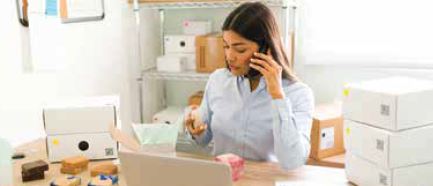 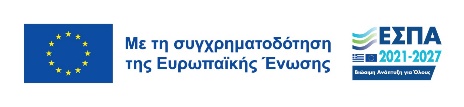 #espaepirus
espa-epirus.gr
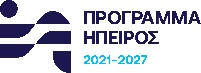